CONSEJO PROVINCIAL DE PRESENCIA(Zaragoza - 11 de mayo de 2019)
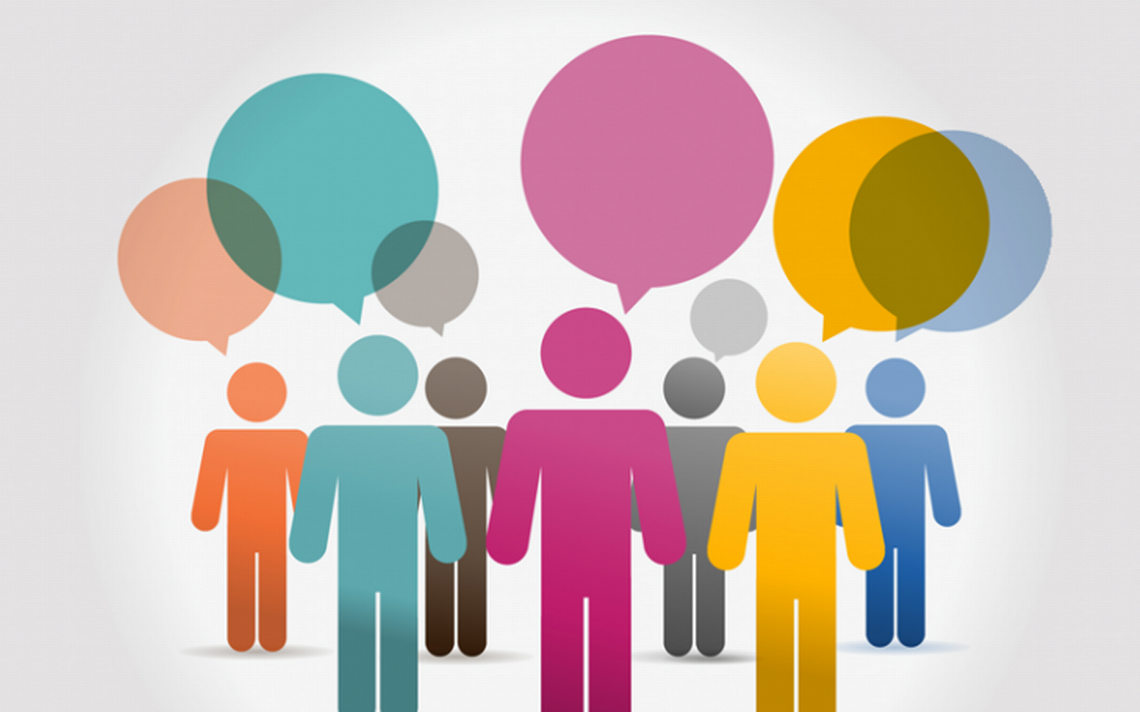 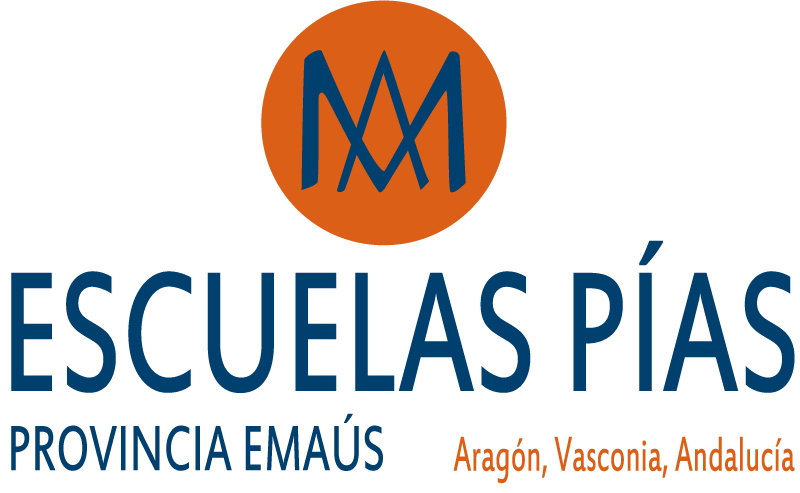 PLAN DEL DÍA
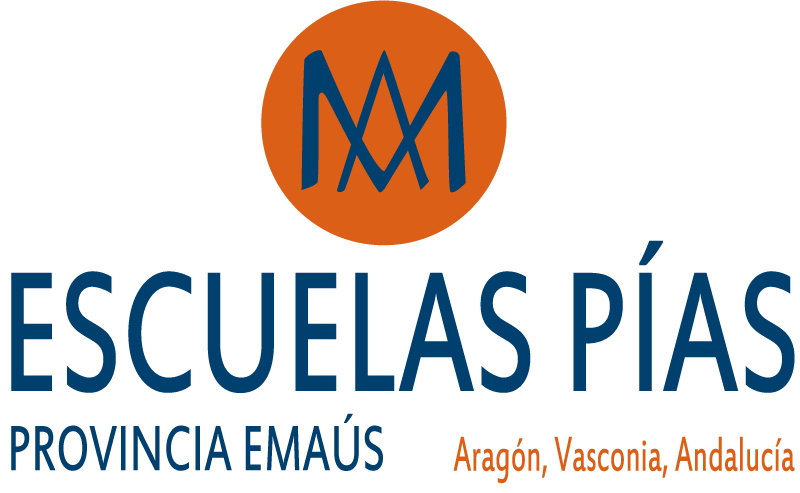 Acogida y oración inicial
Informaciones
Pasos dados desde el Capítulo Provincial
Mozambique
Liberación para el impulso del Sujeto Escolapio
Otras informaciones
Presentación del Proyecto Provincial de Presencia 2019-2023
Trabajo en grupos
Hacia los planes estratégicos y proyectos locales de presencia 19-23
2
Configuración y funciones
Congregación Provincial, Secretario y Ecónomo
Equipos provinciales: Equipo Provincial de presencia,   Secretariado Colegios, Itaka-Escolapios Emaús, Equipo Permanente Fraternidad
Equipos locales de presencia
Órgano de participación, información y propuesta. Propone y evalúa Proyecto Provincial de Presencia.
Lo convoca y organiza el Delegado Provincial de Presencia con su equipo.
2 encuentros en cada cuatrienio
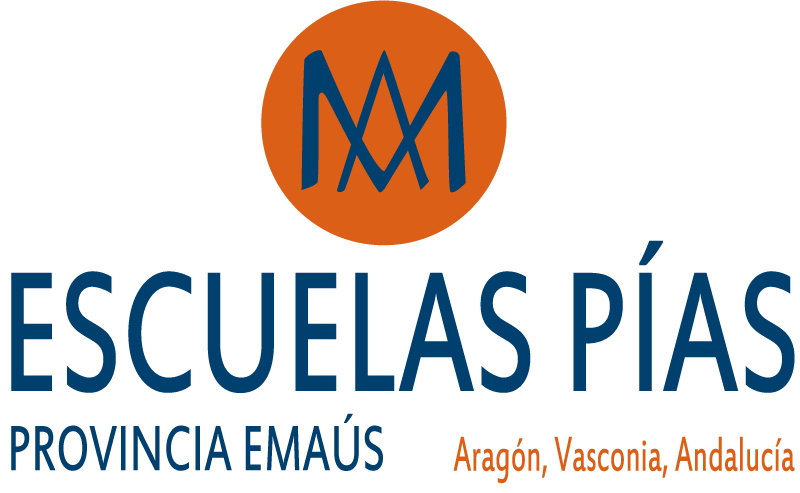 EQUIPO PROVINCIAL DE PRESENCIA 19-23
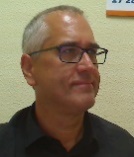 Conexión con comunidades religiosas.
Asistente Congregación (vida comunitaria y procesos formativos)
Coordinador Itaka-Escolapios Emaús
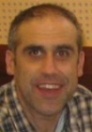 Coordinador Provincial de Pastoral Vocacional.
Asistente Congregación (cultura y acogida vocacional)
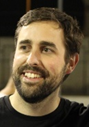 Ecónomo Provincial y coordinador Equipo Provincial de Gestión.
Asistente Congregación (gestión económica y recursos)
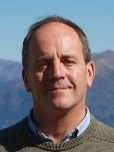 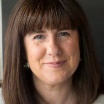 Secretaria Provincial de Colegios
Delegado Provincial de Presencia y coordinador Equipo Permanente Fraternidad de Emaús
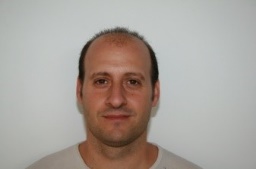 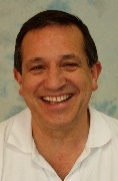 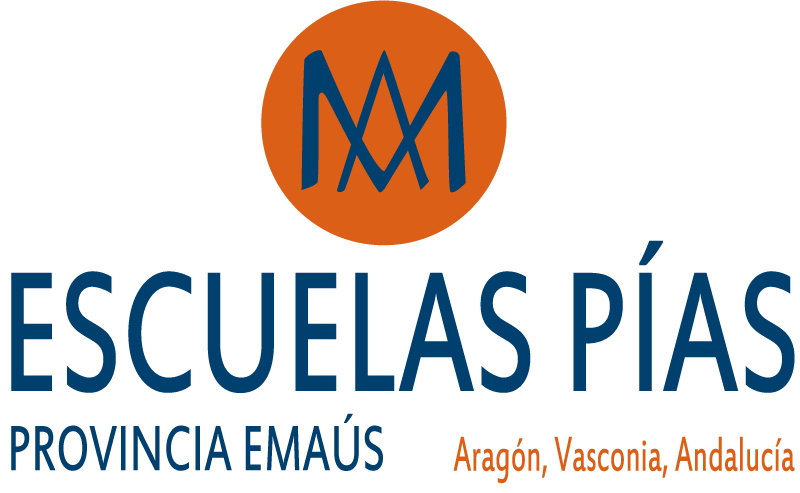 Provincial de Emaús
4
LIBERACIÓN PARA EL IMPULSO DEL SUJETO ESCOLAPIO
Situando la reflexión:
Mucha trayectoria en Emaús en la comprensión e impulso del Sujeto Escolapio
Impulsado como línea transversal desde los equipos provinciales y desde cada presencia
Satisfechos con el camino recorrido…
…pero una intención clara de intensificar más esta labor
Recogido en los informes de varios equipos y en las reflexiones compartidas del pasado cuatrienio
Reflejado en el Proyecto Provincia de Presencia 2019-2023
5
LIBERACIÓN PARA EL IMPULSO DEL SUJETO ESCOLAPIO
Diez posibles ámbitos a impulsar:
Nacimiento de la Fraternidad en presencias donde no exista
Intensificar relación con consejos locales de la Fraternidad
Acompañar dinámica de itinerarios y equipos de Misión Compartida
Actualizar el proyecto “en clave de identidad”
Impulsar la relación de la Fraternidad con las personas implicadas en la Misión Escolapia
Optimizar las posibilidades de Itaka-Escolapios
Potenciar y posibilitar envíos
Reforzar el modelo de presencia
Impulsar opciones vocacionales personales y pasos comunitarios significativos
Catecumenado de adultos del Movimiento Calasanz
6
LIBERACIÓN PARA EL IMPULSO DEL SUJETO ESCOLAPIO
Propuesta:
Liberación de una persona que pueda dedicarse al impulso de estas tareas
Conexión con Equipo Provincial de Presencia, Equipo Permanente de la Fraternidad y con Itaka-Escolapios
Próximos pasos:
Identificar necesidades y definir tareas
Pensar en la persona, tipo de liberación, financiación…
Continuar la reflexión en los equipos y presencias
7
PROYECTO PROVINCIAL DE PRESENCIA 2019-2013
(Itinerario)
Punto de partida: documento del Capítulo Provincial (190115)
Trabajo en el Equipo Provincial de Presencia, Congregación y Equipo Permanente de la Fraternidad
Compartir en reunión de coordinadores de presencia (190215)
Compartir en reunión de rectores (190301)
Envío primer borrador (190302)
Recogida de aportaciones (190325)
Nuevo borrador (190429)
Compartir en el Consejo de la Provincia (190503)
Propuesta final de redacción (190506)
Presentación y aprobación (190511)
Envío documento definitivo (190513) y difusión
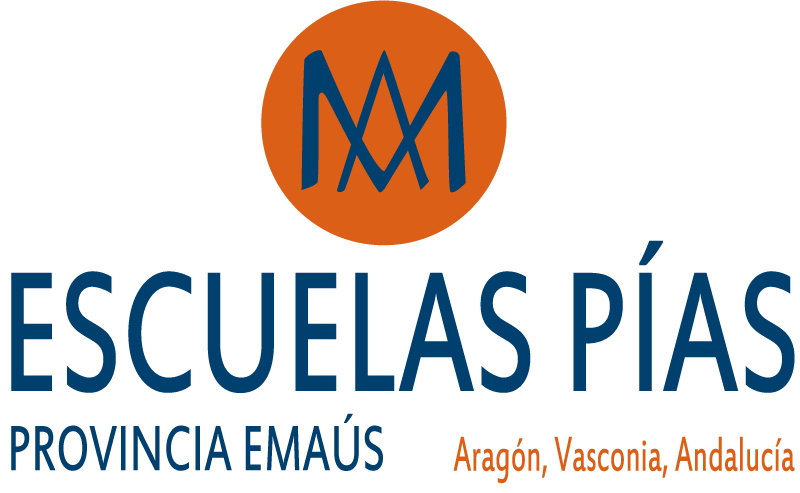 PROYECTO PROVINCIAL DE PRESENCIA 2019-2013(Introducción)
Queremos
Configurar presencias escolapias como Lugares donde sea posible que el Tiempo lo vivamos como Historia, Acontecimiento y Profecía de Salvación
Convocatoria y acogida, sanación, formación, creación, relación, encuentro, acompañamiento y comunidad.
Para ello
Discernimiento y escucha atenta del Espíritu
Cuidado de espacios, tiempos y personas
Procesos de innovación, evaluación, liderazgos compartidos y convocatoria.
Continuar tarea creadora de Dios, mirar desde los ojos de la fe como los discípulos de Emaús, Haced lo que Él os diga, nuevo Pentecostés escolapio.
9
PROYECTO PROVINCIAL DE PRESENCIA 2019-2023(4 Líneas)
Actualizar y ofrecer NUESTRA PROPUESTA ESCOLAPIA para todas y todos y para toda la vida
Fortalecer nuestro dinamismo como red provincial para estar siempre En salida
Recrear una cultura de liderazgo compartido, participación, trabajo en equipo y comunicación
Profundizar en nuestra acción educativa, pastoral y social a pleno tiempo
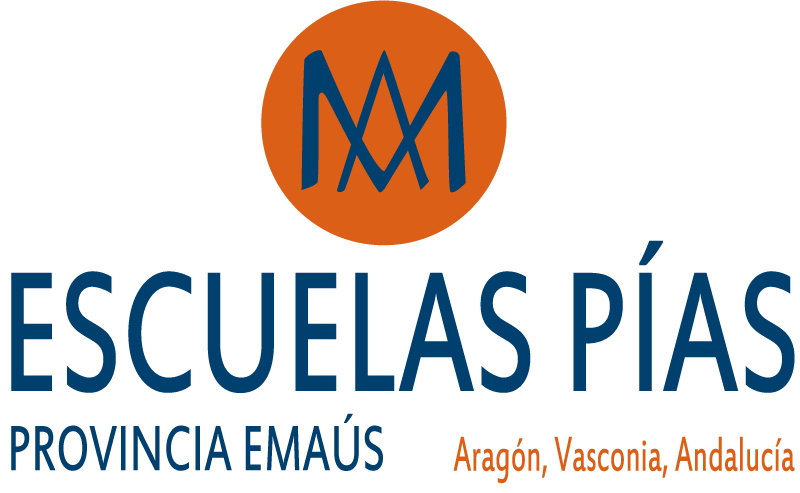 10
Actualizar y ofrecer NUESTRA PROPUESTA ESCOLAPIA para todas y todos y para toda la vida
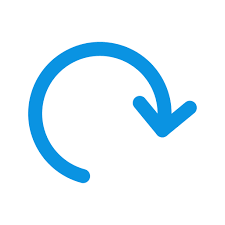 VocacionalChallenge: cultura vocacional
Movimiento Calasanz – Dinámica Sinodal
Proyecto “en clave de identidad”
Equipos de Misión Compartida
“Proyecto marco de familias”
Protección personas más débiles
Comunidad Cristiana Escolapia
Fraternidad de Emaús
Proyectos comunitarios
Lugares de encuentro intercultural e interreligioso
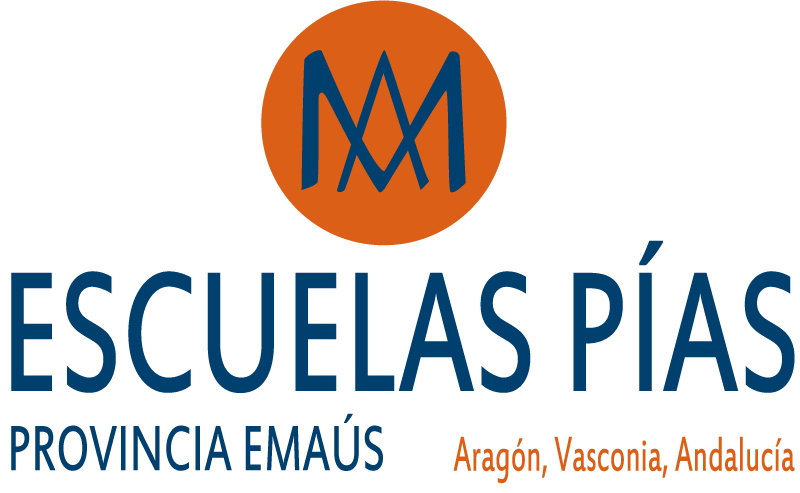 "Derramaré mi Espíritu sobre toda carne, y profetizarán vuestros hijos y vuestras hijas; vuestros jóvenes verán visiones y vuestros ancianos soñarán sueños." (Hch. 2, 17)
11
Fortalecer nuestro dinamismo como red provincial para estar siempre En salida
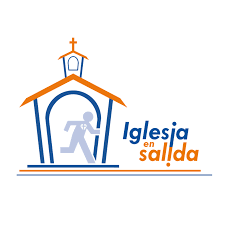 Grandes desafíos de la Humanidad
Modelo de presencia
Red provincial
Escuela Pía Global - Mozambique
Pasos significativos personales y comunitarios
Brasil-Bolivia
"Vayamos a ver cómo les va a los hermanos en todas aquellas ciudades en que anunciamos la Palabra del Señor.” (Hch 15, 36)
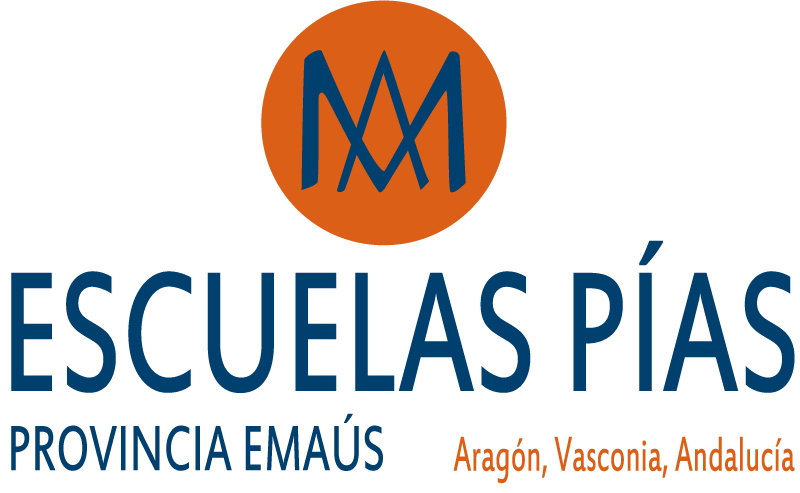 12
Recrear una cultura de liderazgo compartido, participación, trabajo en equipo y comunicación
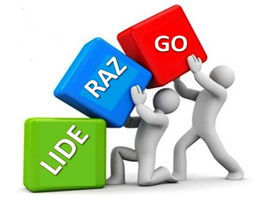 Servicio y liderazgo sostenible
Equipos fortalecidos y renovados
Protagonismo jóvenes
Equidad de género
Cultura ministerial y diversidad vocacional
Intercambio de conocimiento y formación
Comunicación
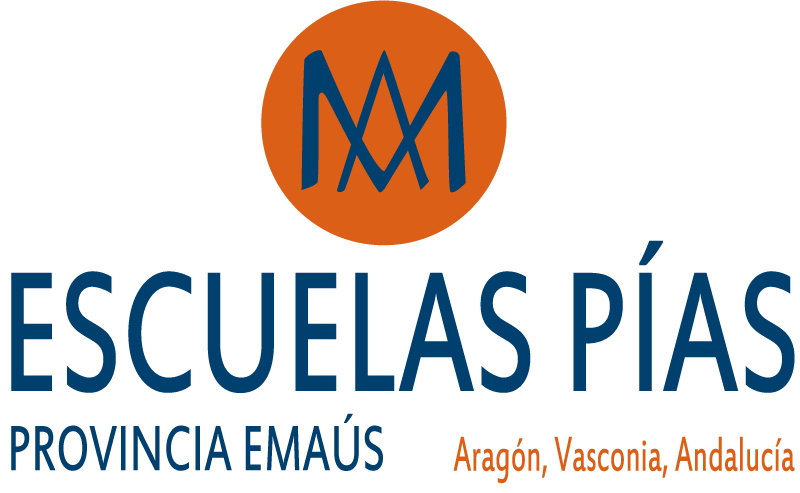 "La multitud de los creyentes tenía un solo corazón y una sola alma. Nadie llamaba suyos a sus bienes, sino que todo era en común entre ellos. Y los apóstoles daban testimonio con gran poder de la resurrección del Señor Jesús." (Hch. 4, 32)
13
Profundizar en nuestra acción educativa, pastoral y social a pleno tiempo
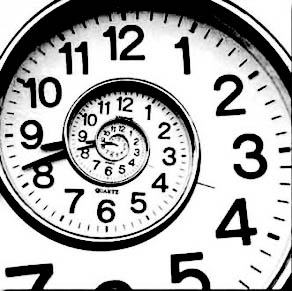 Alianza Itaka-Escolapios-Colegios
Suma y Sigue
Aprendizaje y Servicio
Misión educativa con enfoque pastoral y de transformación social
Enseñanza Religiosa Escolar
Nuevas iniciativas para quienes más lo necesitan
Evaluación y calidad
Sostenibilidad económica, humana y ecológica
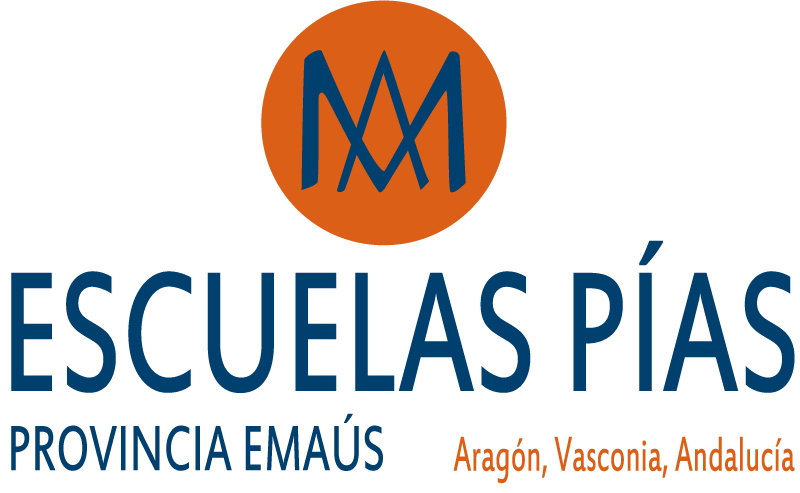 "En todo os he enseñado que es así, trabajando, como se debe socorrer a los débiles y que hay que tener presentes las palabras del Señor Jesús que dijo: Mayor felicidad hay en dar que en recibir." (Hch. 20, 35)
14
TRABAJO EN PEQUEÑOS GRUPOS
15
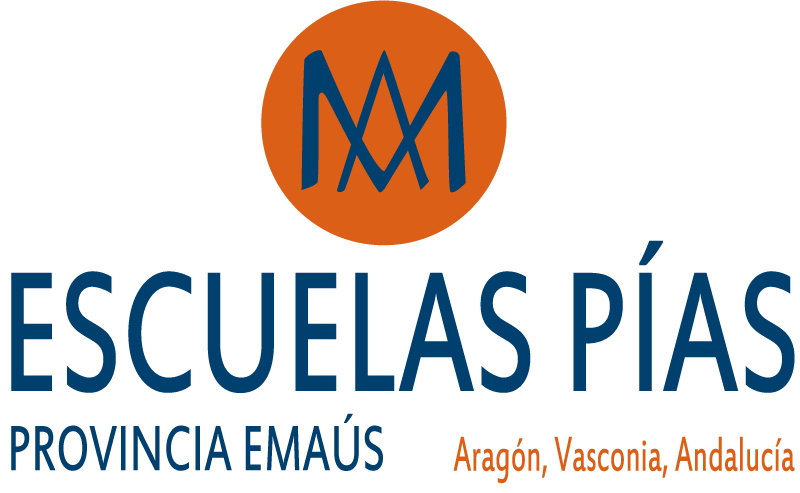 Próximos pasos
Envío del Proyecto Provincial de Presencia definitivo
Elaboración planes estratégicos provinciales (junio-septiembre):
Colegios
Itaka-Escolapios
Comunidades religiosas – Congregación Provincial
Fraternidad
Pastoral Vocacional
Localmente:
Difusión Proyecto Provincial Presencia
Elaboración proyectos locales de presencia 19-23
(Apoyo equipo provincial / reunión coordinadores de presencia junio / Plazo: 31 de octubre)
16